Introductions (on the Chat)
Name | Agency | First Concert

Agenda
HAQR Updates
Review Implementation Teams
Existing Buildings | Feedback
Green Infrastructure | Feedback
Next Steps
Coordination Committee Meeting #3September 22, 2021 | 2:30pm – 3:30pm
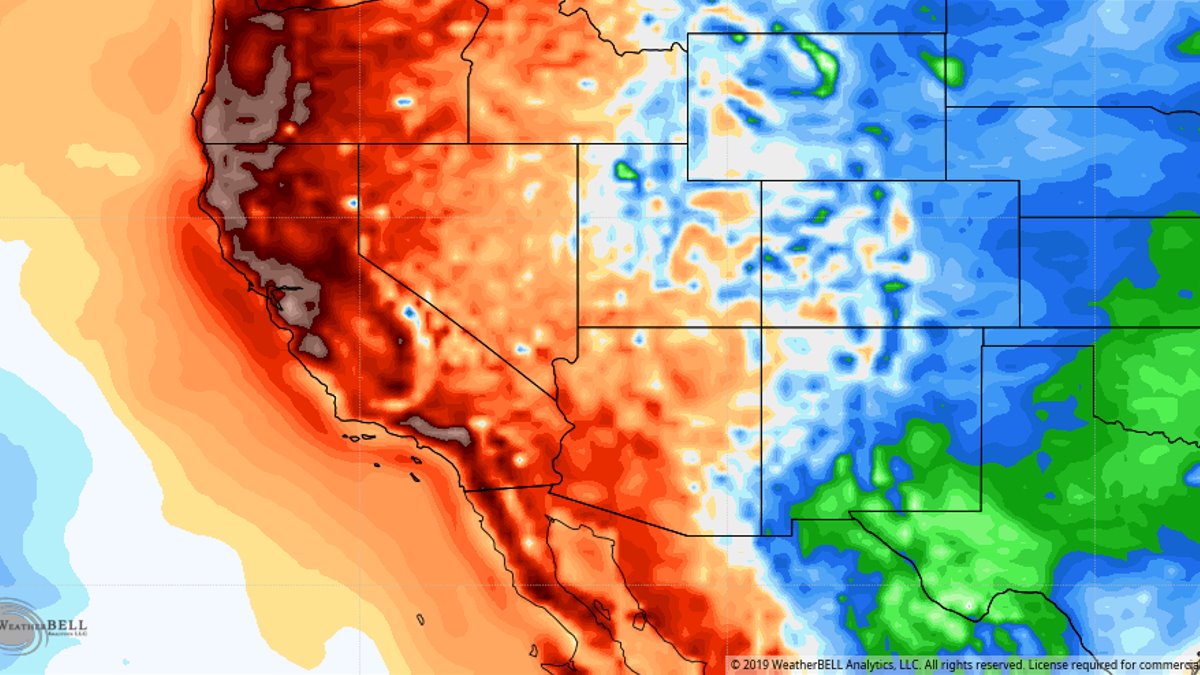 Matt Wolff | SFDPH | Matt.Wolff@sfdph.org
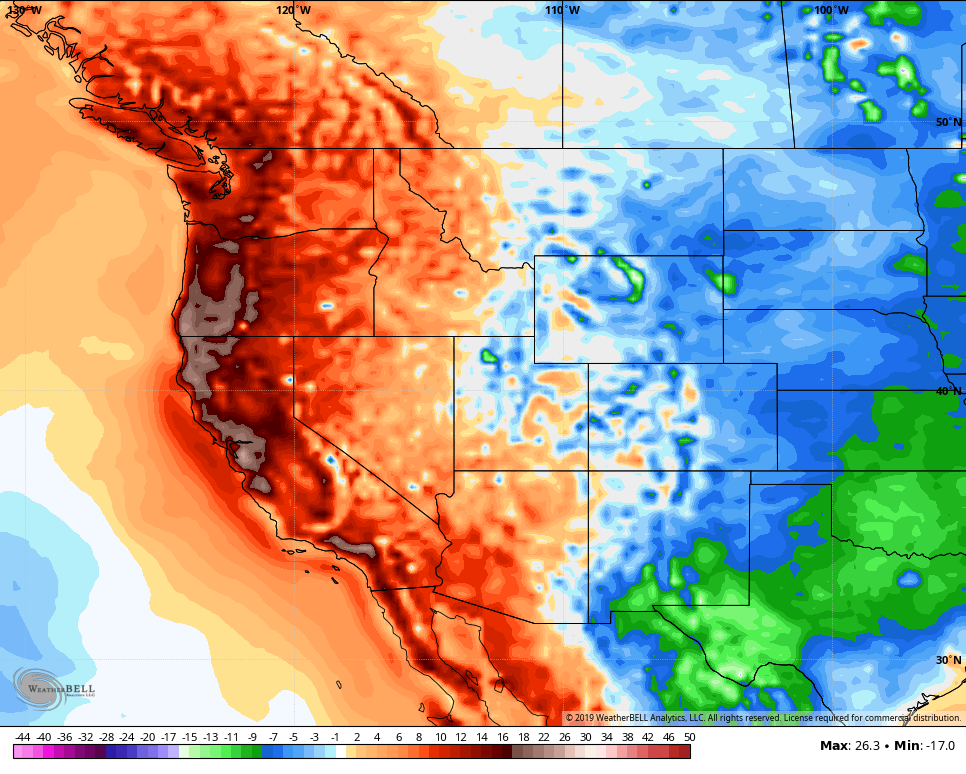 HAQR Updates
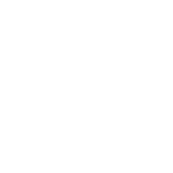 Heat and Air Resilience Project: Updates
HAQR Updates
2021 San Francisco Urban Heat Watch: Postponed Until 2022

Health and Human Services Office of Climate Change and Health Equity https://www.hhs.gov/about/news/2021/08/30/hhs-establishes-office-climate-change-and-health-equity.html

Biden Administration Mobilizes to Protect Workers and Communities from Extreme Heat https://www.whitehouse.gov/briefing-room/statements-releases/2021/09/20/fact-sheet-biden-administration-mobilizes-to-protect-workers-and-communities-from-extreme-heat/

Conferences | Webinars
09/24/2021: 2nd Annual NorCAL Symposium for Climate, Health, and Equity https://norcalsymposiumorg.wpcomstaging.com/
09/30/2021: Heat Resilience Through Green Infrastructure https://nihhis.cpo.noaa.gov/Urban-Heat-Island-Mapping/UHI-Campaigns/Webinars
11/16/2021: 2021 Place and Health Conference https://www.placeandhealthconference.com/#lct=entranc
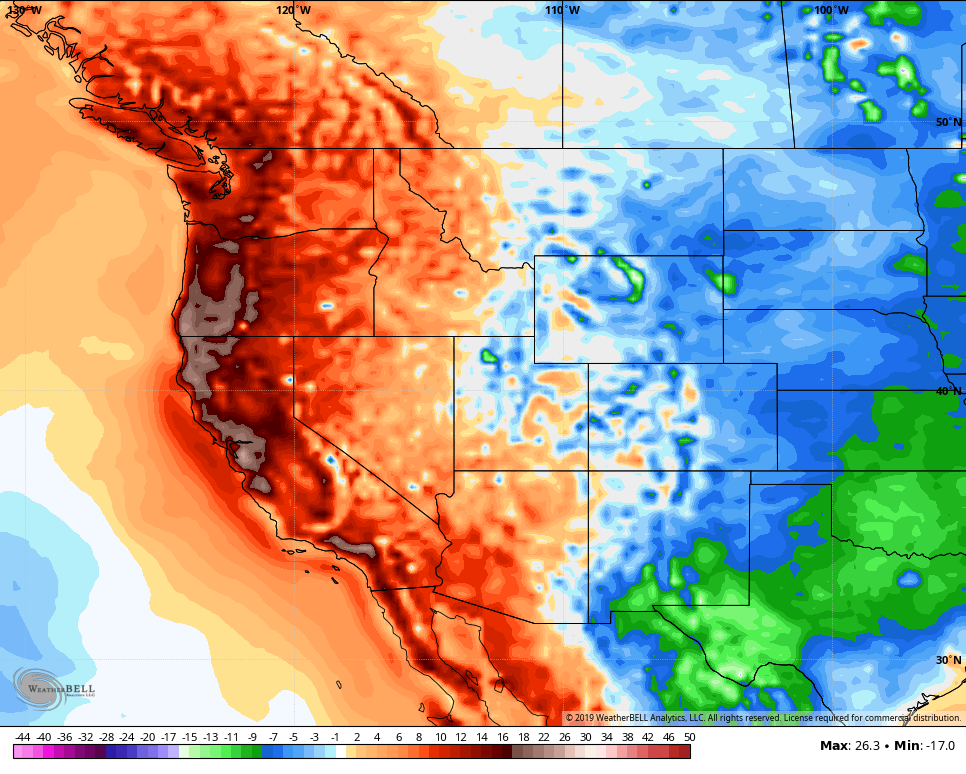 Implementation Teams: Workflow Review
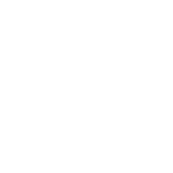 Heat and Air Resilience Project: Implementation Team Workflow
Meeting Summer 2021
Meeting Winter 2021/2022
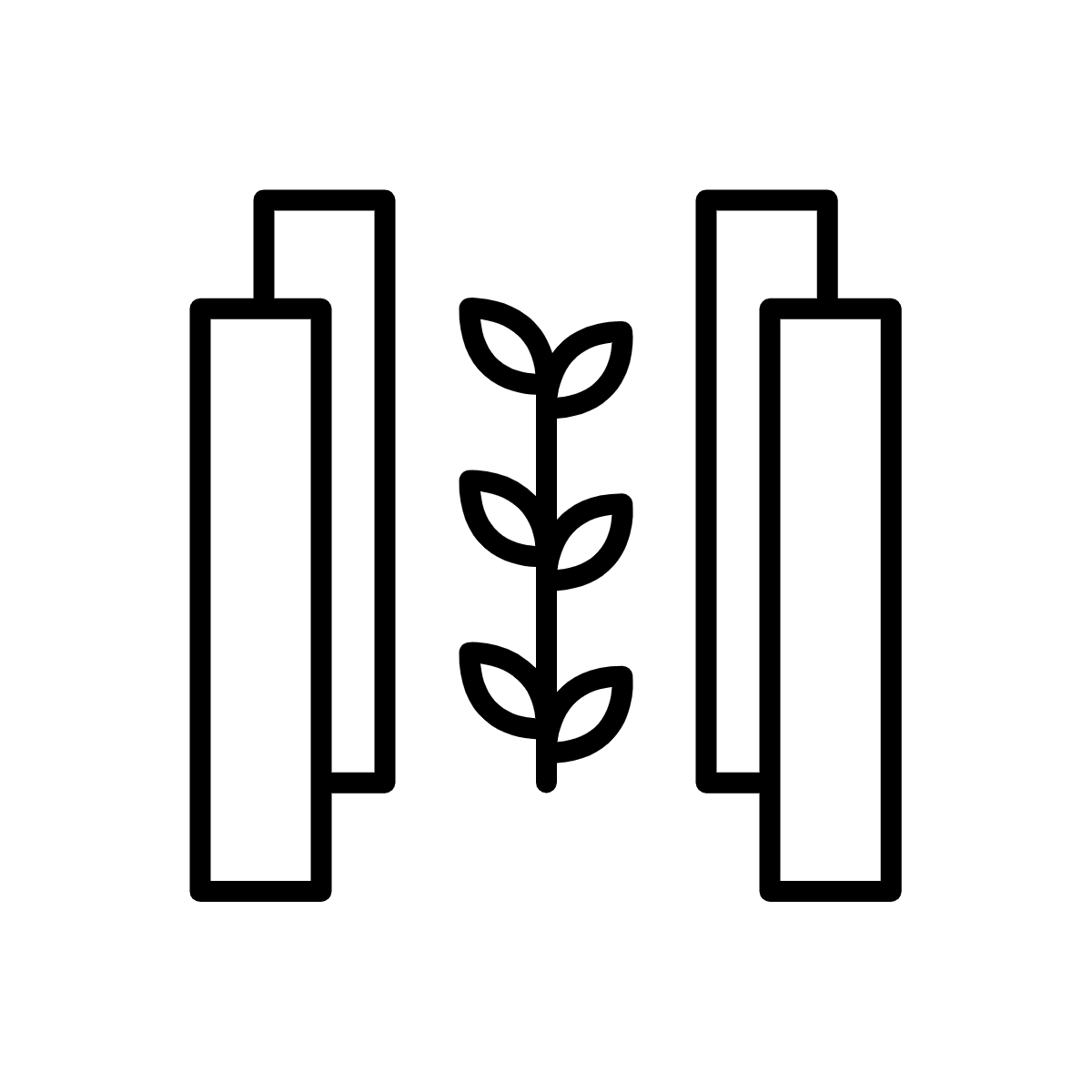 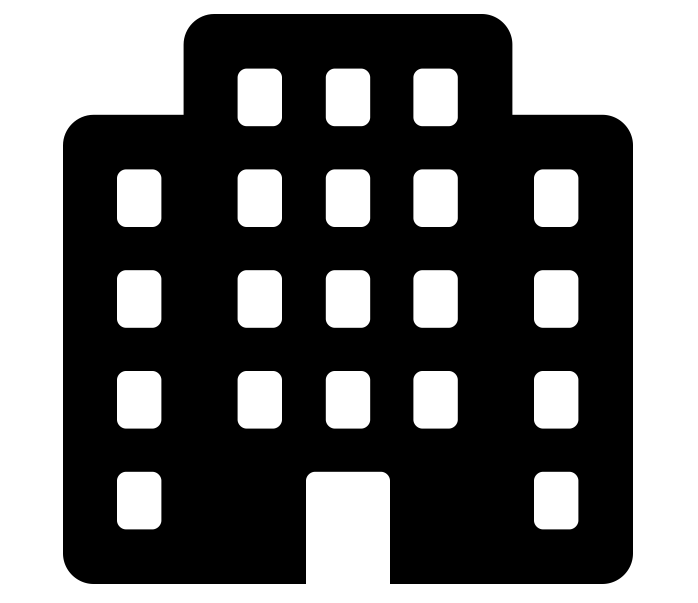 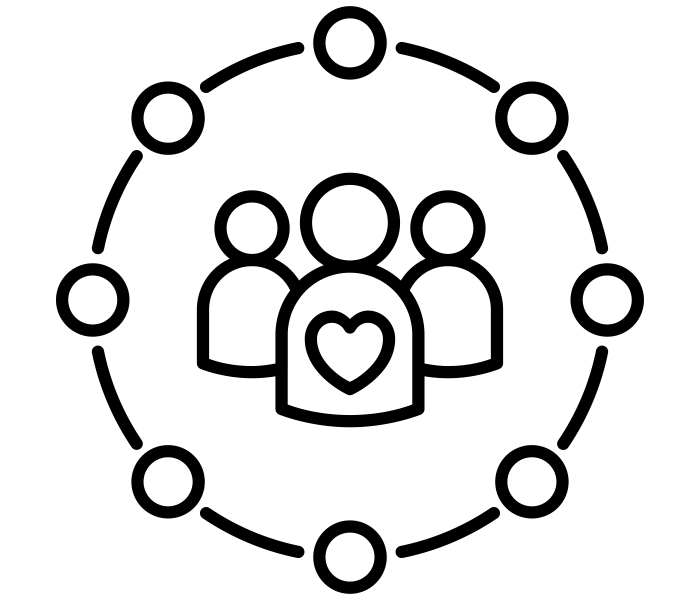 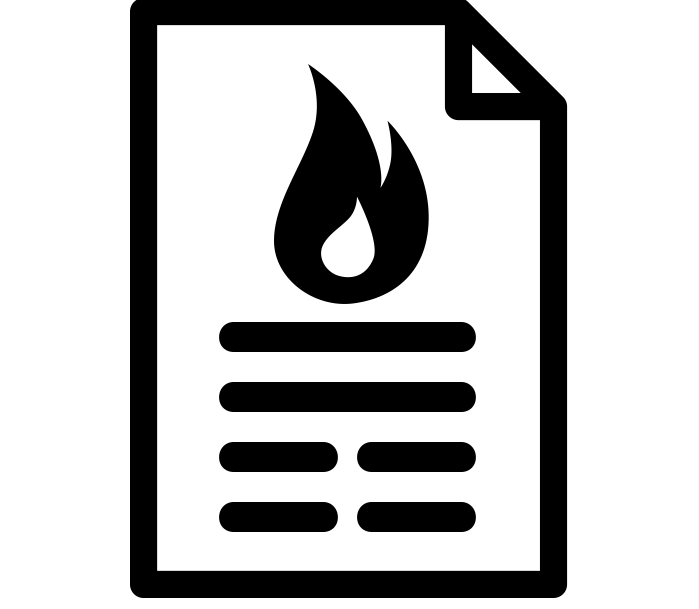 Green Infrastructure
Reduce urban heat islands and poor air quality through trees, open space and natural areas, parks, cool pavement, and other green infrastructure.
Existing Buildings 
Address barriers for weatherization in public and private facilities, especially those serving vulnerable populations.
Community Readiness
Support community-facing resilience programs that build community capacity
Emergency Response
Address barriers for weatherization in public and private facilities, especially those serving vulnerable populations.
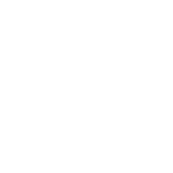 Heat and Air Resilience Project: Implementation Team Workflow
Phase 1: Develop a Work Plan
Phase 2: Expand Strategies
Develop Implementation Plan Based on Work Plan
Create Team Goals and Objectives
Landscape Analysis
SMART Goals
Identify Stakeholders
Roles and Responsibilities
Research Needs
Community Involvement Strategy
Resources Available | Needs
What Are The Current Barriers?
How Will This Strategy Be Evaluated?
Scoping
Prioritization
Deliverable: Work Plan
Presentation to Coordination Committee for Review
Presentation to Coordination Committee for Review
Incorporate Feedback to Finalize Implementation Plan
September  2021
Incorporate Feedback to Finalize Work Plan
Phase 3: Implement Strategies
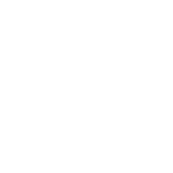 Heat and Air Resilience Project: Implementation Team Workflow
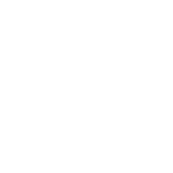 Heat and Air Resilience Project: Implementation Team Workflow
This exercise is too academic. There are too many criteria. Please simplify!

Many of the terms are too abstract. How do you measure magnitude, urgency, political feasibility, etc?

Capacity is a particularly important indicator– i.e. Is there a staff-person to work on this action?
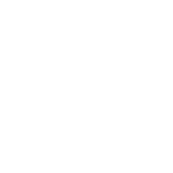 Heat and Air Resilience Project: Implementation Team Workflow
Revised Prioritization Exercise
[Speaker Notes: Reworked the purpose of the exercise: 

- All actions are important. Prioritized actions will be the ones the Team will focus on in 2022. All other actions will be kept in an ‘action bank’ for future.
- We didn’t want to give points to different actions, so the purpose of this exercise is to compile data that the Implementation Team can use to select actions.
- Reduced questions, simplified scale, recognized that a lot of the work (goals and objectives) were already done by the implementation team.]
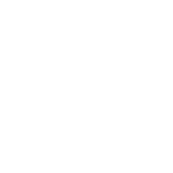 Heat and Air Resilience Project: Implementation Team Workflow
Phase 1: Develop a Work Plan
Phase 2: Expand Strategies
Develop Implementation Plan Based on Work Plan
Create Team Goals and Objectives
Landscape Analysis
SMART Goals
Identify Stakeholders
Roles and Responsibilities
Research Needs
Community Involvement Strategy
Resources Available | Needs
What Are The Current Barriers?
How Will This Strategy Be Evaluated?
Scoping
Prioritization
Deliverable: Work Plan
Presentation to Coordination Committee for Review
Presentation to Coordination Committee for Review
Incorporate Feedback to Finalize Implementation Plan
September  2021
Incorporate Feedback to Finalize Work Plan
Phase 3: Implement Strategies
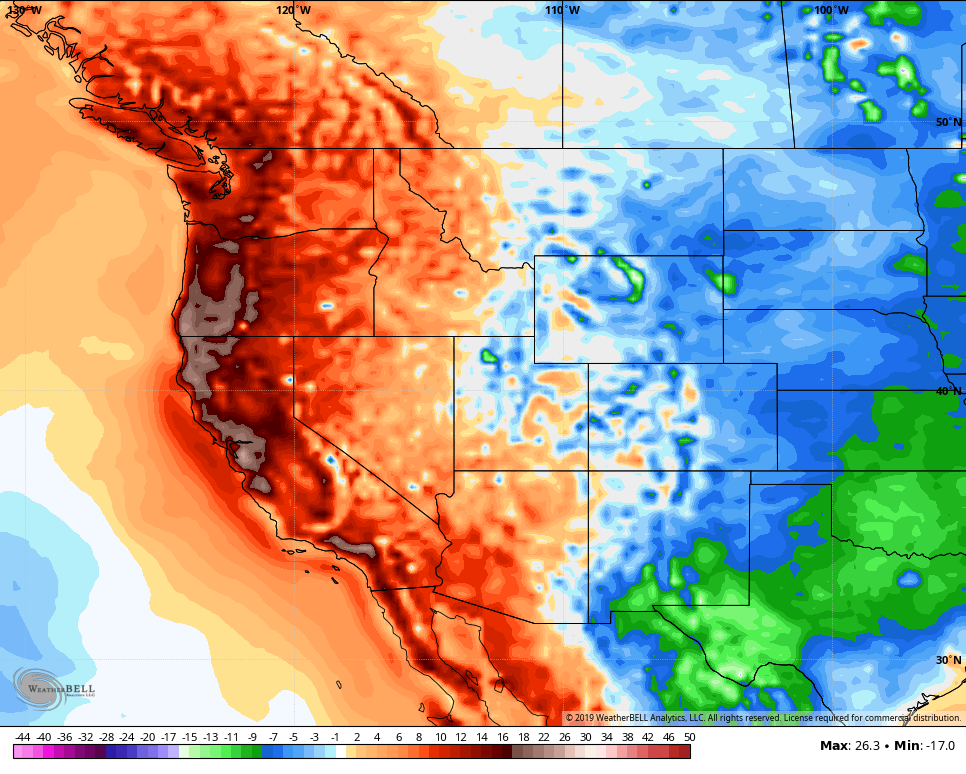 Implementation Teams: Workplans
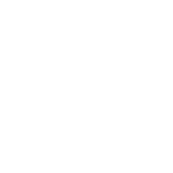 Heat and Air Resilience Project: Existing Buildings
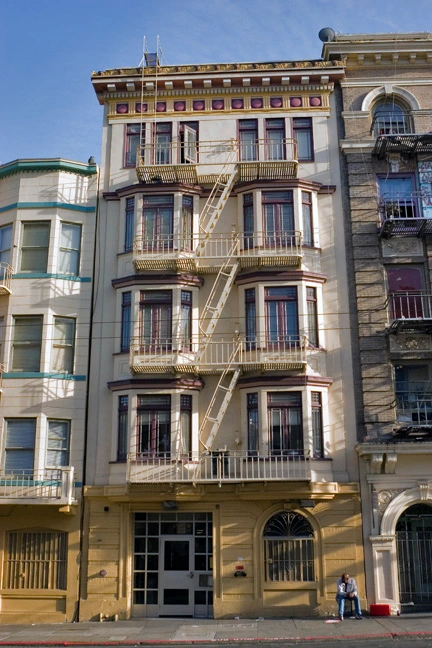 Existing Buildings
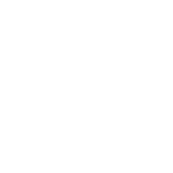 Heat and Air Resilience Project: Existing Buildings
Problem Statement | 2026 Goals and Objectives | Barriers | Opportunities and Existing Actions| Workplan Actions and Action Bank
Most buildings in San Francisco have no air-conditioning or other adaptations for increased extreme heat events. Historically, it has reached 85°F about 4 days per year in San Francisco. By the end of the century, climatologists predict this number to grow by about 300%.

California wildfires, which are now an annual certainty, represent an additional climate stressor, and exacerbate these heat events with air quality impacts, increasing the need for vulnerable residents to be able to safely shelter-in-place.

 San Franciscans who carry the heaviest health burden often have little to no access to indoor spaces with cooling and ventilation capacity. In San Francisco, most health impacts of extreme heat happen indoors. 

San Francisco’s affordable/permanent supportive housing residents are particularly vulnerable. They are more likely to be older adults or people with pre-existing health conditions, and more likely to be without the resources to prepare for and respond to the hazard. 

Affordable/permanent supportive housing buildings often exacerbate the extreme heat and smoke events. These buildings are largely concentrated in parts of San Francisco that are known to be urban heat islands. These buildings are often older, with small living spaces, limited ventilation, no mechanical cooling, and without weatherization upgrades; making them more susceptible to overheating and smoke infiltration.
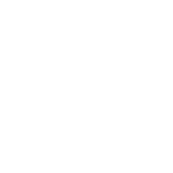 Heat and Air Resilience Project: Existing Buildings
Problem Statement | 2026 Goals and Objectives | Barriers | Opportunities and Existing Actions| Workplan Actions and Action Bank
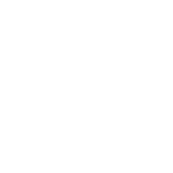 Heat and Air Resilience Project: Existing Buildings
Problem Statement | 2026 Goals and Objectives | Barriers | Opportunities and Existing Actions| Workplan Actions and Action Bank
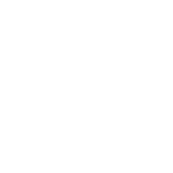 Heat and Air Resilience Project: Existing Buildings
Problem Statement | 2026 Goals and Objectives | Barriers | Opportunities and Existing Actions| Workplan Actions and Action Bank
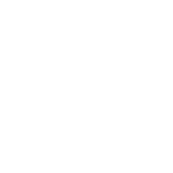 Heat and Air Resilience Project: Existing Buildings
Problem Statement | 2026 Goals and Objectives | Barriers | Opportunities and Existing Actions| Workplan Actions and Action Bank
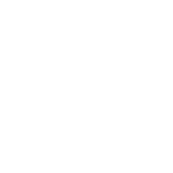 Heat and Air Resilience Project: Green Infrastructure
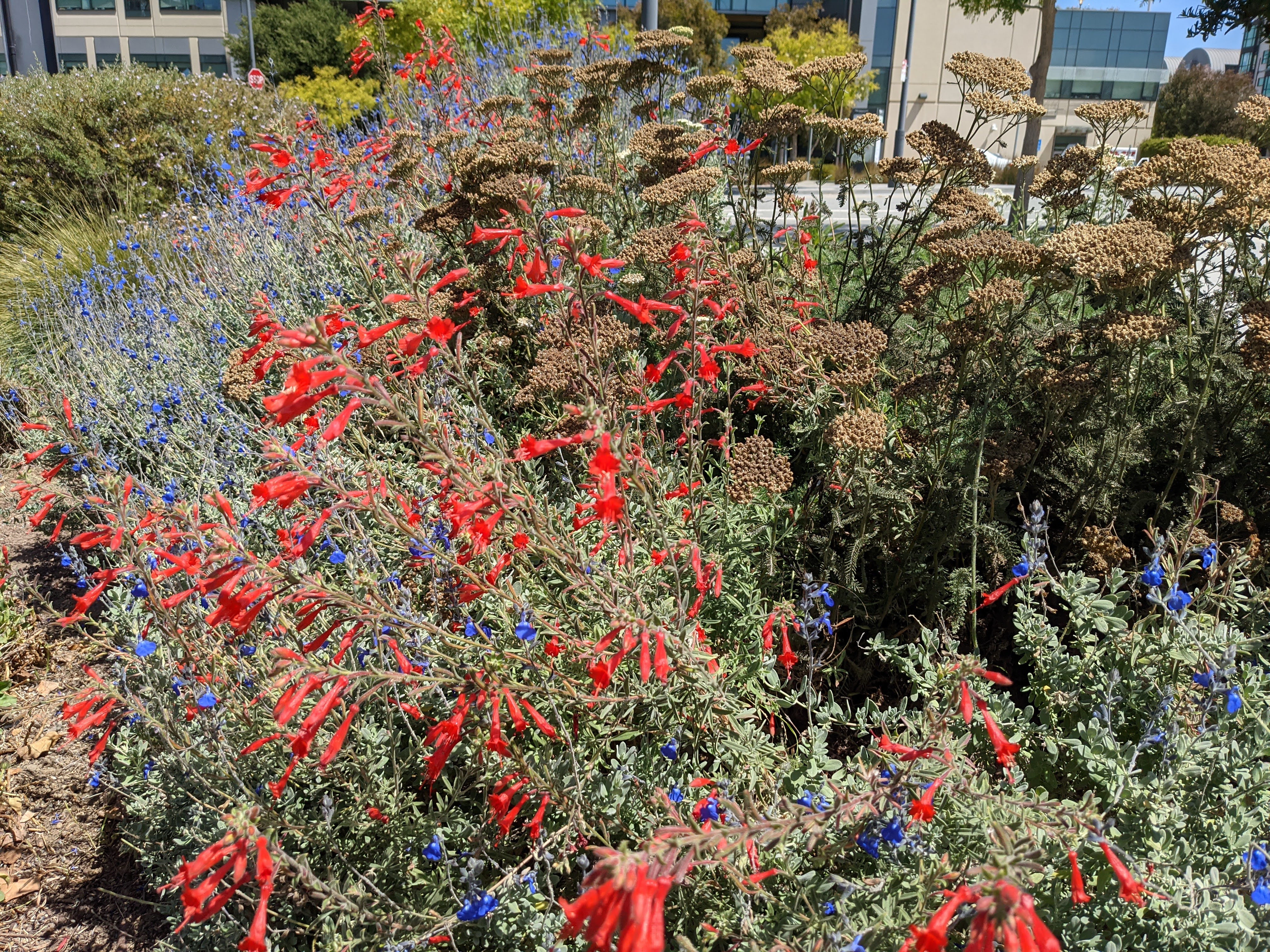 Green Infrastructure
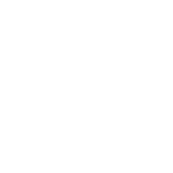 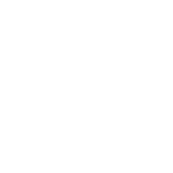 Heat and Air Resilience Project: Green Infrastructure
Problem Statement | 2026 Goals and Objectives | Barriers | Opportunities and Existing Actions| Workplan Actions and Action Bank
Access to tree coverage and green infrastructure is not distributed evenly through San Francisco and many of the neighborhoods with the greatest health burden of extreme heat and air quality are underserved.
The ability to identify exactly where heat islands and air quality issues are concentrated in the city and identify interventions that can reduce people’s exposure to extreme heat and particulate matter is critical. This information can be used to prioritize interventions to create maximum health benefits to the public. Clearly communicating these benefits and listening to other overlapping community concerns can create a plan that is extracting as much benefit as possible from any effort undertaken.

Measures of success can include surface temperature readings over time, increase in tree canopy coverage, and an improvement in health outcomes. 

There is currently not a clear method to identify these priorities and coordinate funding between agencies and non-profits for installation and long-term maintenance.
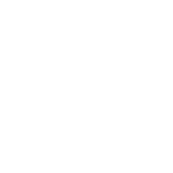 Heat and Air Resilience Project: Green Infrastructure
Problem Statement | 2026 Goals and Objectives | Barriers | Opportunities and Existing Actions| Workplan Actions and Action Bank
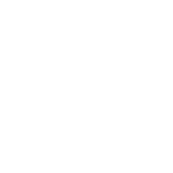 Heat and Air Resilience Project: Green Infrastructure
Problem Statement | 2026 Goals and Objectives | Barriers | Opportunities and Existing Actions| Workplan Actions and Action Bank
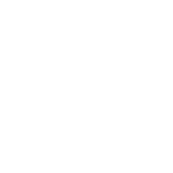 Heat and Air Resilience Project: Green Infrastructure
Problem Statement | 2026 Goals and Objectives | Barriers | Opportunities and Existing Actions| Workplan Actions and Action Bank
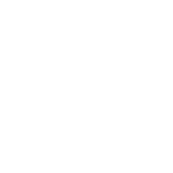 Heat and Air Resilience Project: Green Infrastructure
Problem Statement | 2026 Goals and Objectives | Barriers | Opportunities and Existing Actions| Workplan Actions and Action Bank
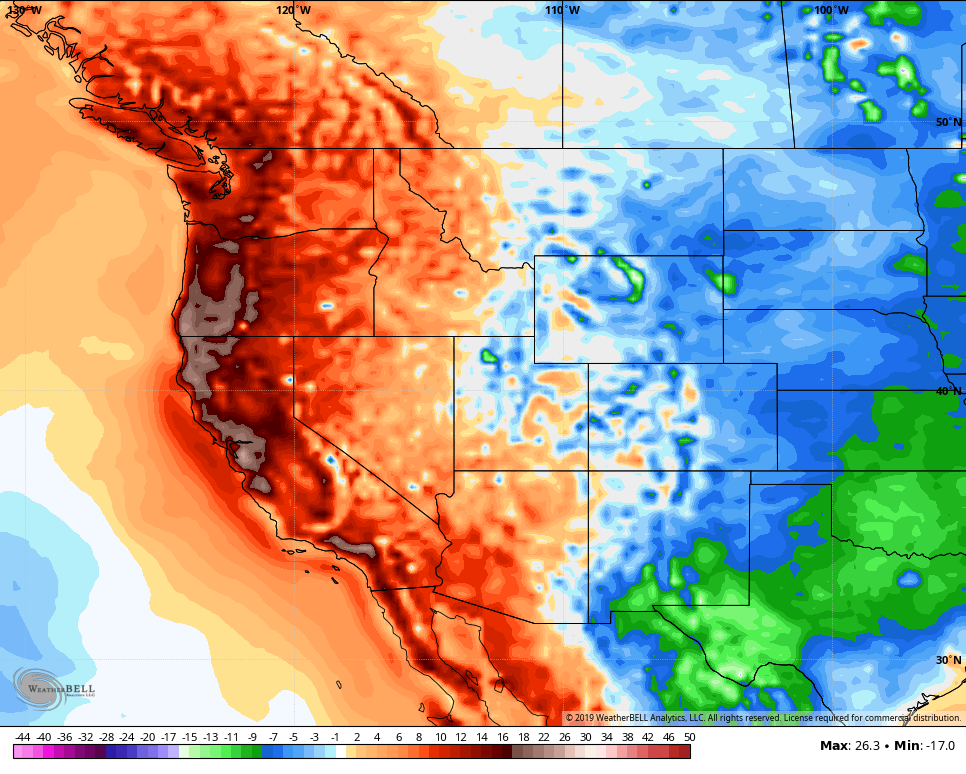 Next Steps
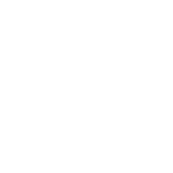 Heat and Air Quality Resilience Project (HAQR)
Next Steps
Finalize Work Plan | Begin Phase 2
Meeting Winter 2021/2022
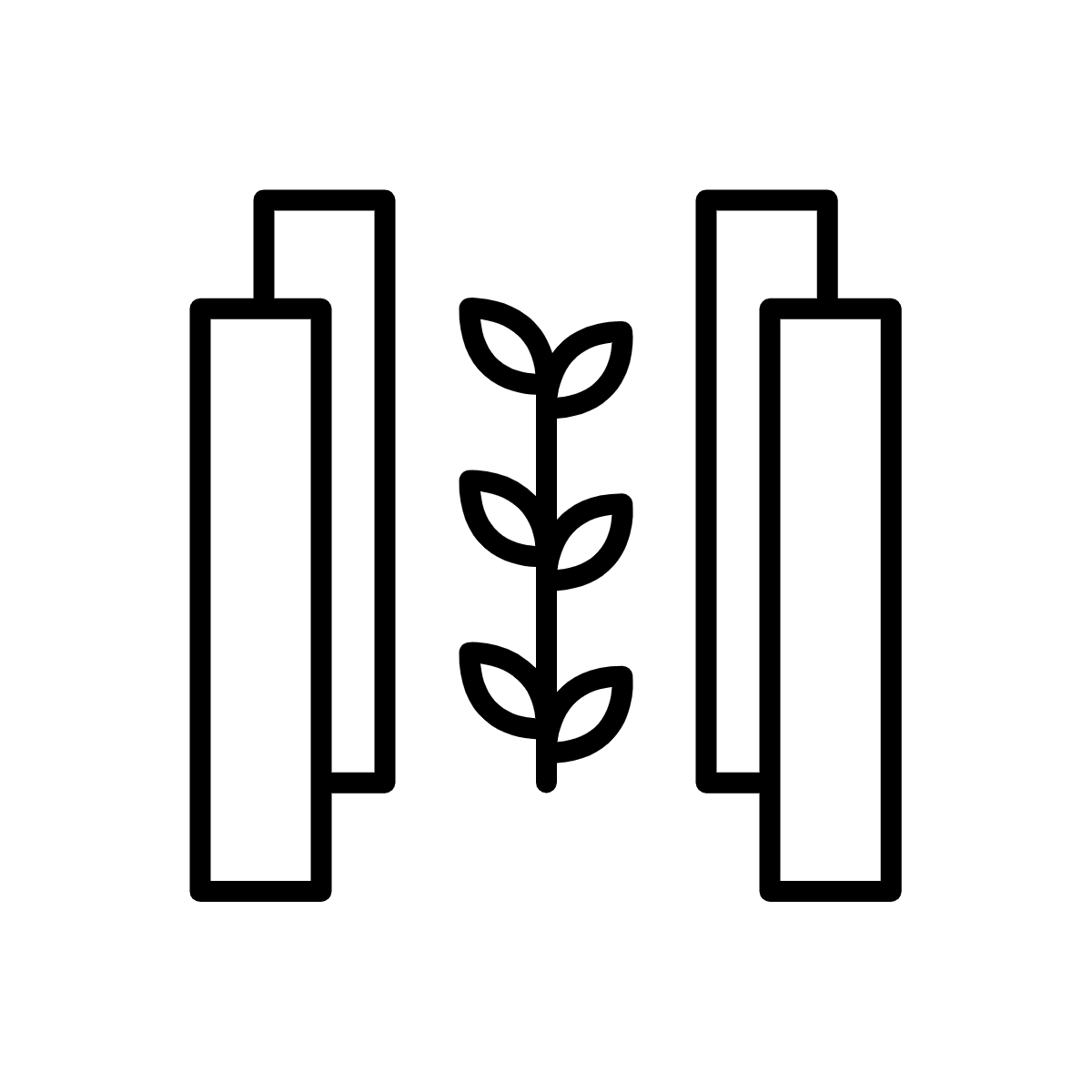 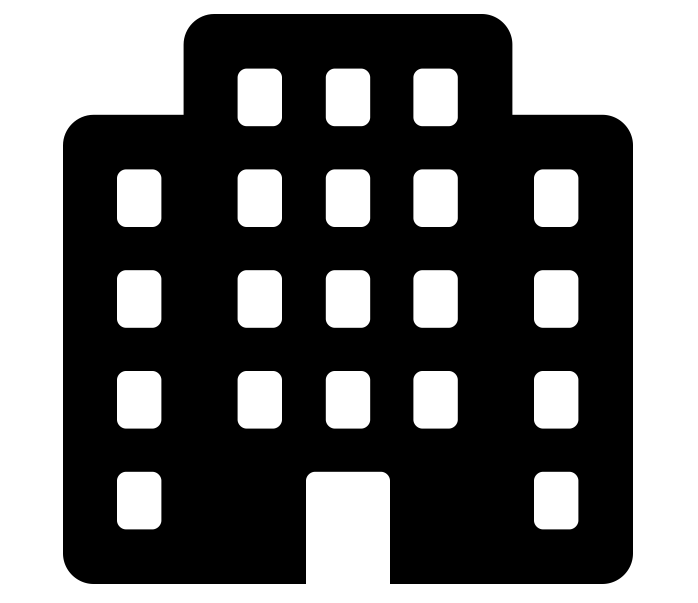 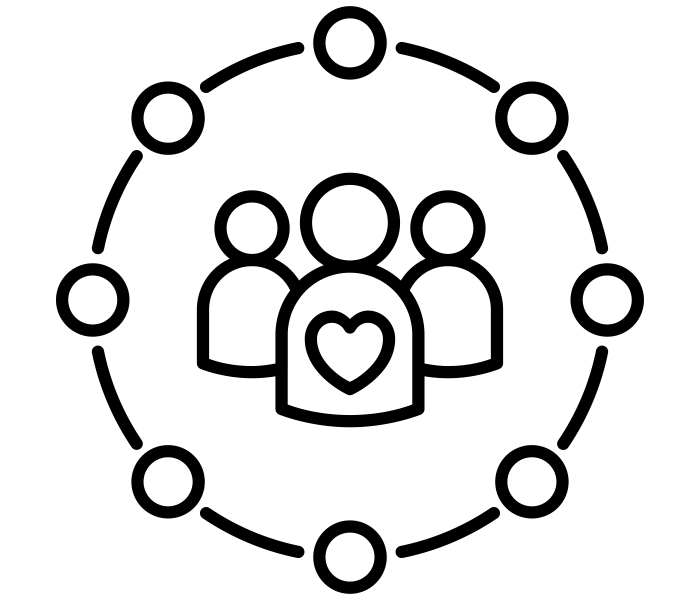 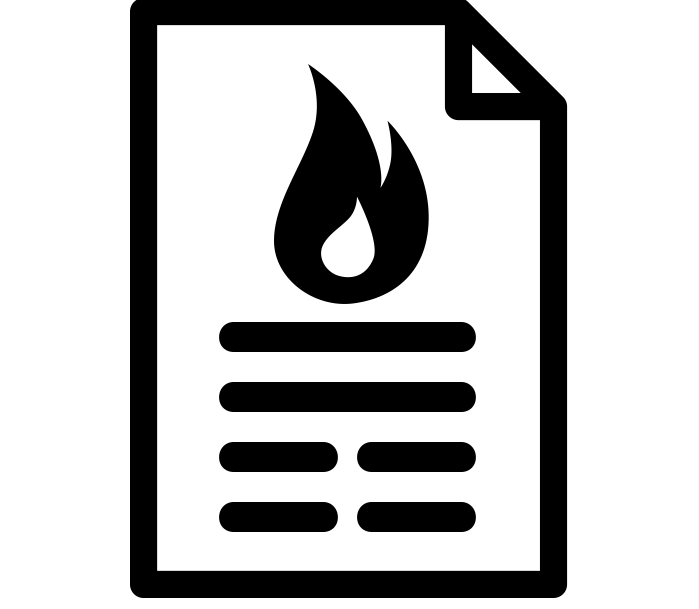 Green Infrastructure
Reduce urban heat islands and poor air quality through trees, open space and natural areas, parks, cool pavement, and other green infrastructure.
Existing Buildings 
Address barriers for weatherization in public and private facilities, especially those serving vulnerable populations.
Community Readiness
Support community-facing resilience programs that build community capacity
Emergency Response
Address barriers for weatherization in public and private facilities, especially those serving vulnerable populations.
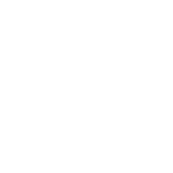 Heat and Air Quality Resilience Project (HAQR)
Next Steps
Next Meeting: Early December
 
Evaluation (How can we Improve)

Community Readiness | Emergency Response Teams
If you want to be involved, Matt.Wolff@sfdph.org or Alex.Morrison@sfgov.org

Any other thoughts or suggestions? Activities or events you want highlighted? Let us know.